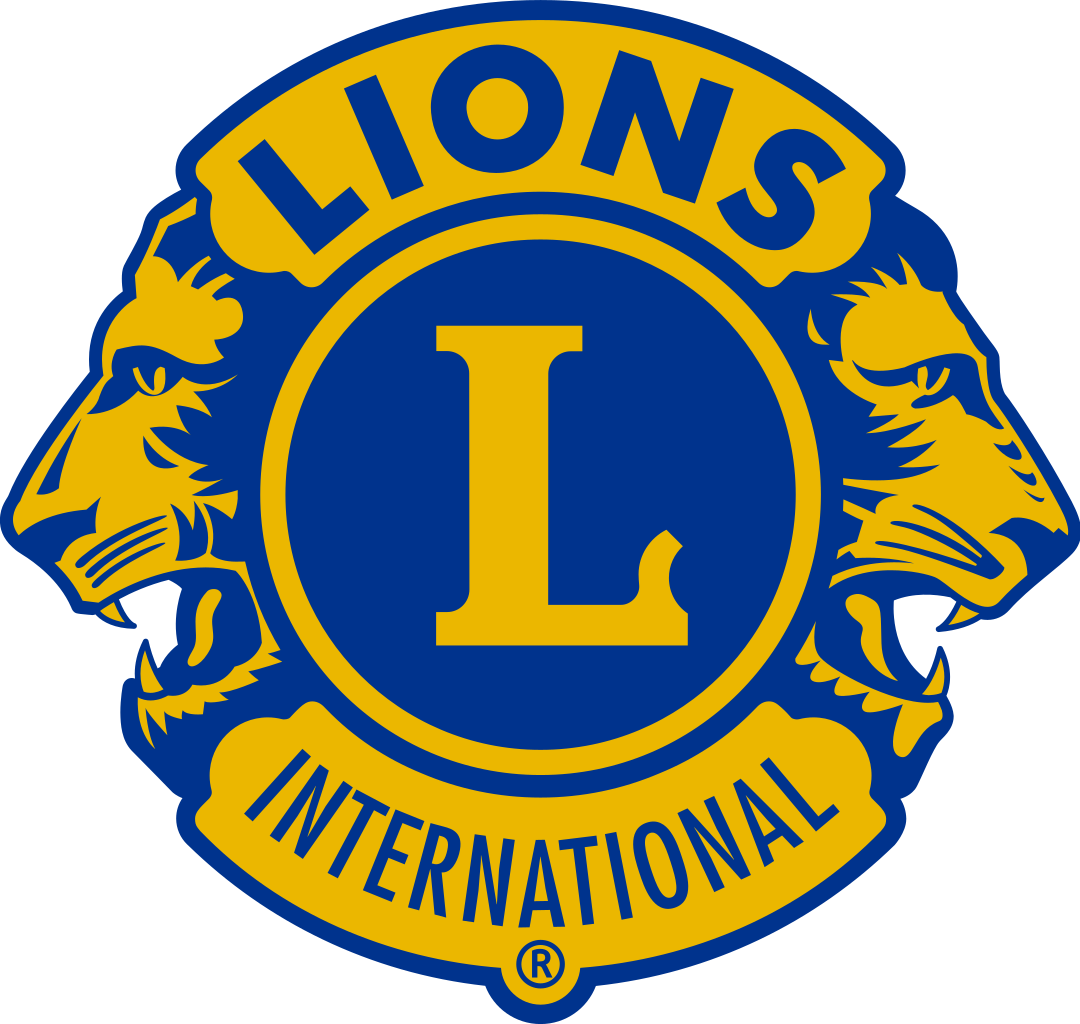 A-16  webinarUsing MyLIONTo Promote and ReportClub Service Activities
Presenter: PCC Tim Cheung
Moderator: Lion Veronica (Ronnie) Wickens
Lion Megan Bennett
February 16, 2021
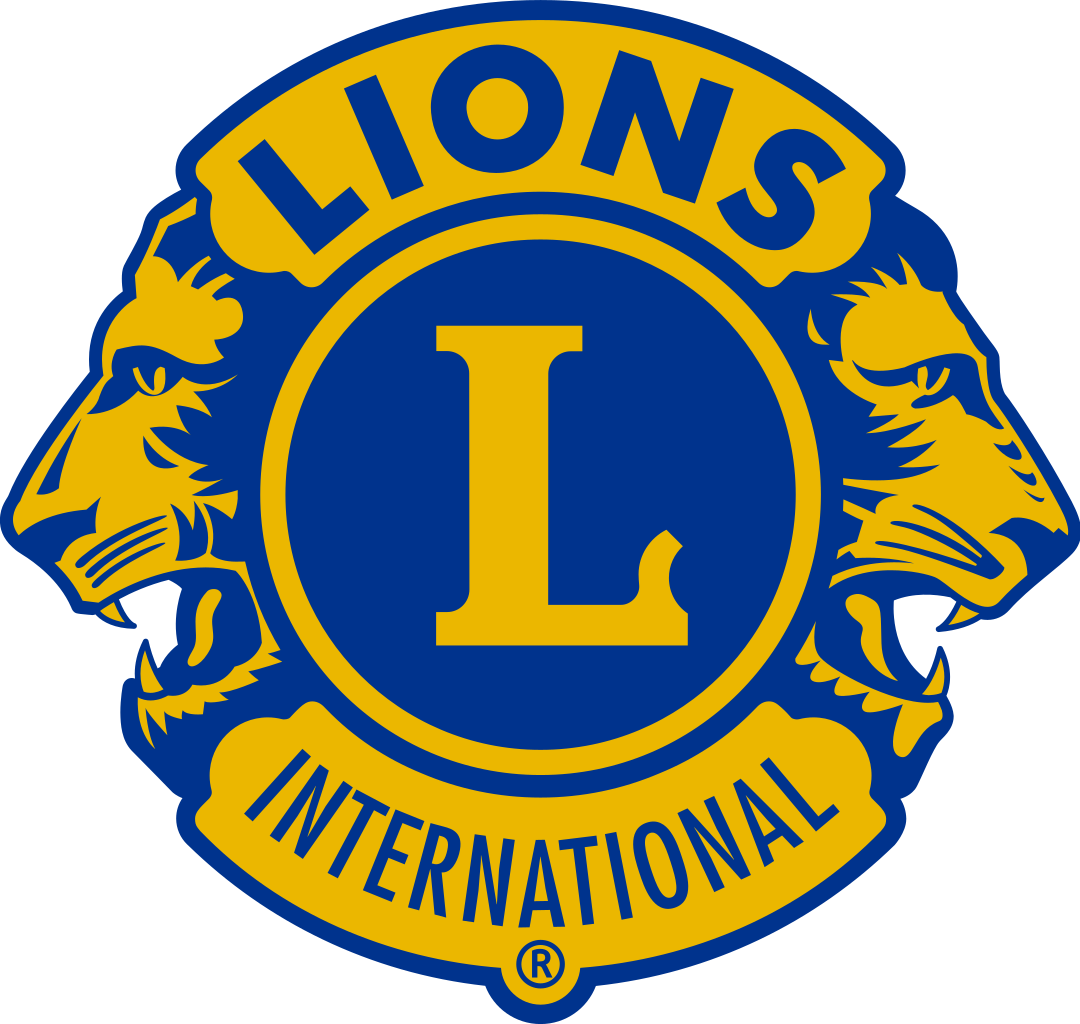 Some notes to observe:
This webinar will be recorded
Please mute yourself when not speaking
You can ask questions, or share comments during the session via the “chat box”
You can “Raise Your Hand” for your turn to speak on your questions or comments
You will be asked to respond to polls. (Poll #1)
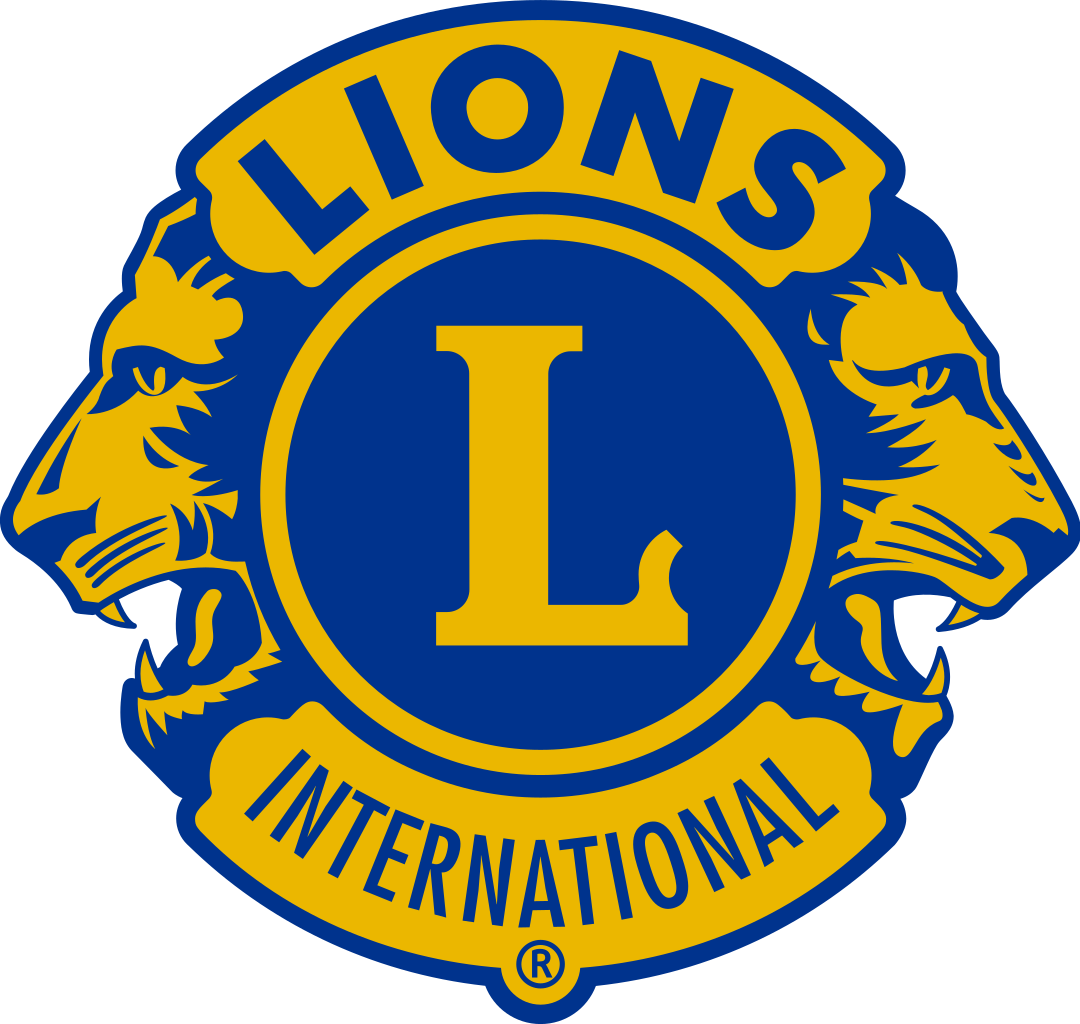 Welcome remarks 													- DG Glenn Conduit
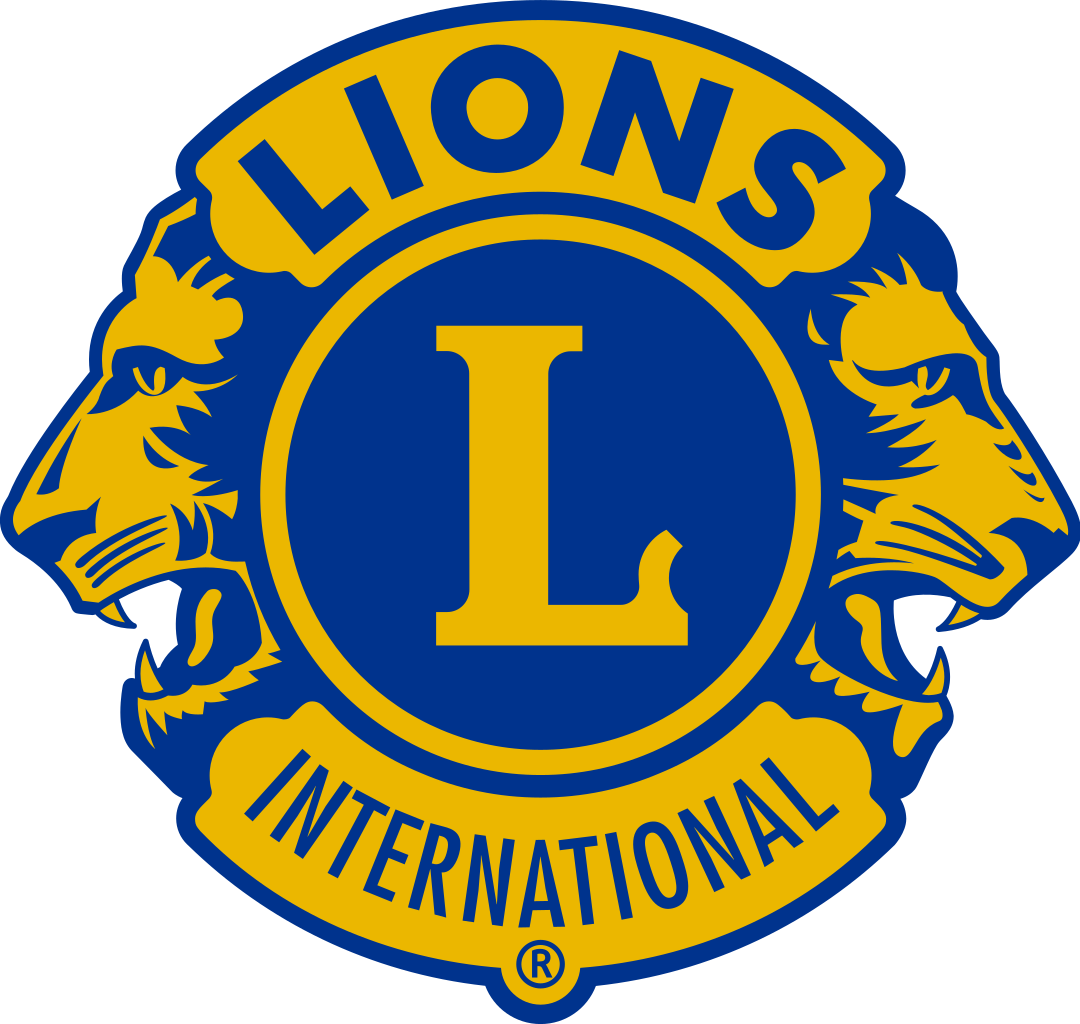 Agenda
How to sign-in to MyLION
Using MyLION to:
Create/Promote Future Service Activities 
Report  Past  Activities
Metrics – what can you see
Other Lions apps available – Learn,  Shop, and MyLCI (optional - if we have time)
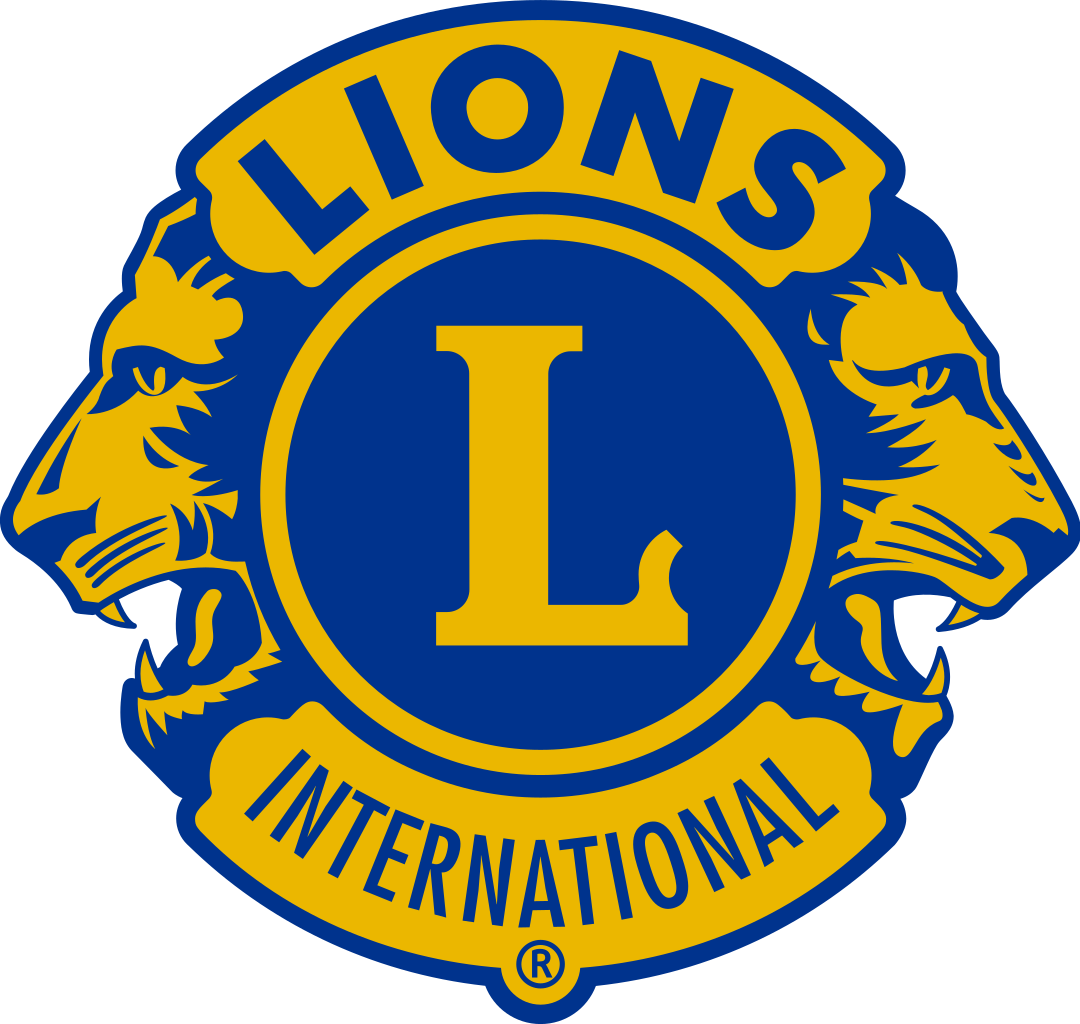 Session  objectives:
To demonstrate the processes in
creating/promoting/reporting Club service
activities with MyLION;
To show the information available in MyLION Metrics and the importance of it;
To enable you as Club Officers to use MyLION to plan/promote/report Club service activities
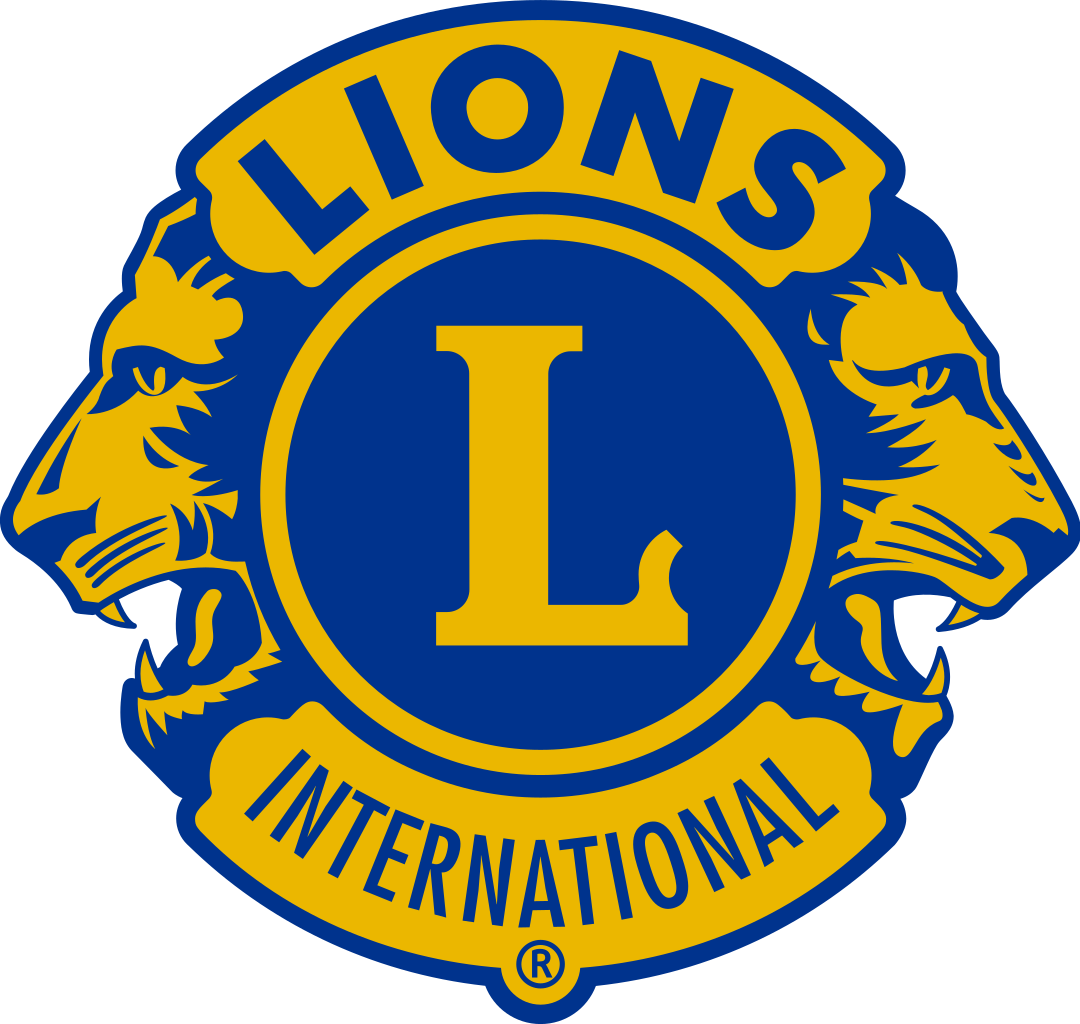 What is MyLION?
Available in multiple platforms
		(PC, tablet, & cellphone)
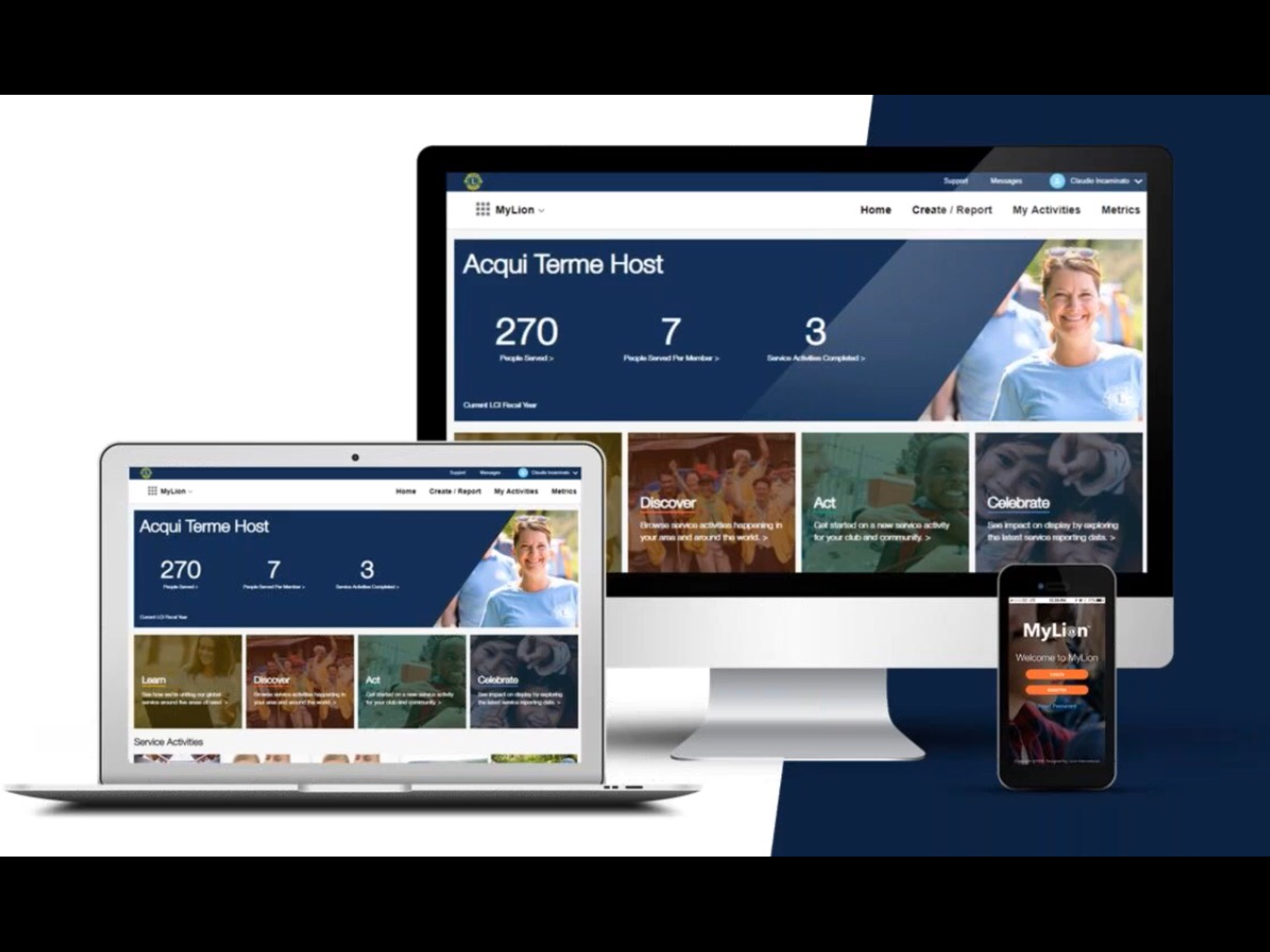 MyLION is the tool for Lions Clubs worldwide to
PLAN, INVITE, and SHARE service activities
REPORT service activities
FIND, CONNECT, and CHAT with Lions and Leos from all over the world
VIEW key service data for your Club, District, Multiple District, and International.
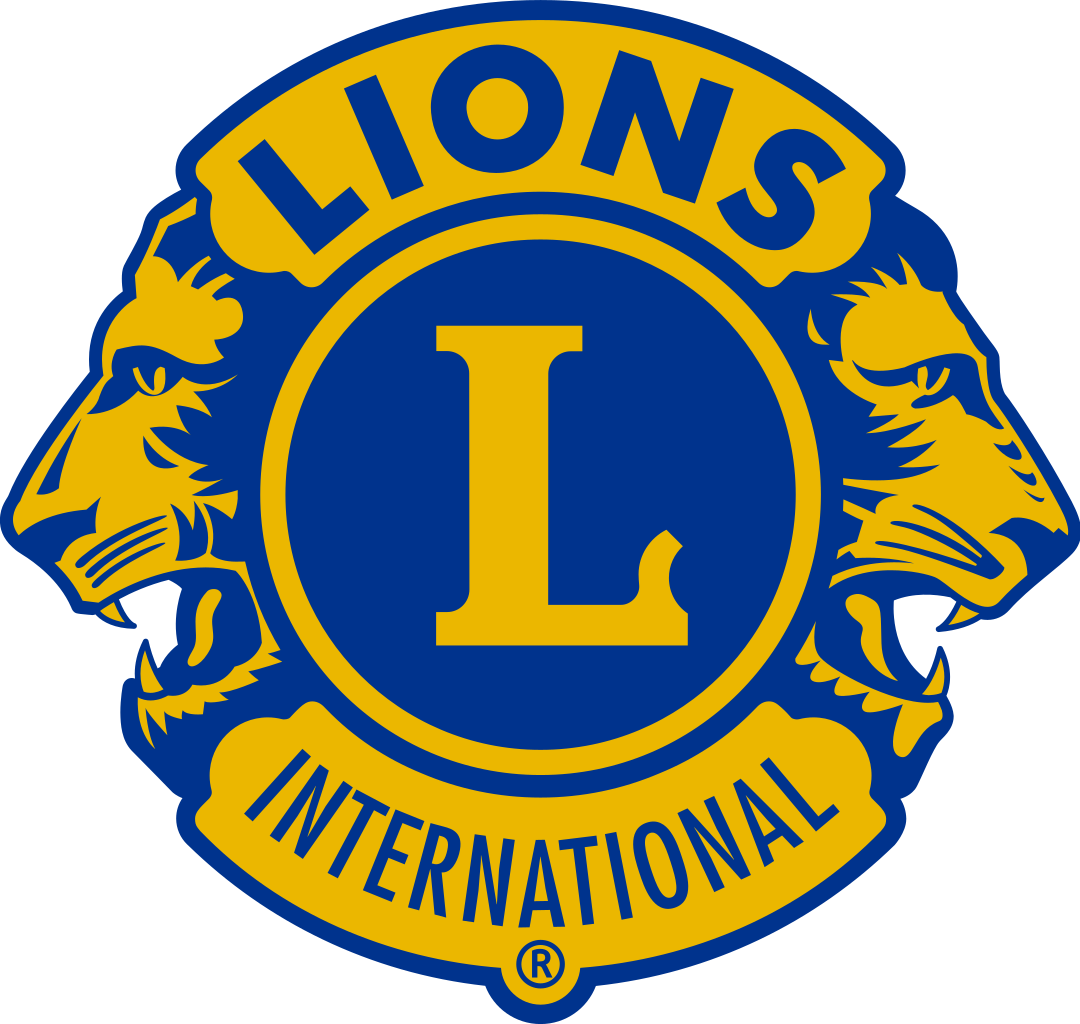 Have  you  used  MyLION  before ?(Let’s  launch  poll #2)
It all starts with :
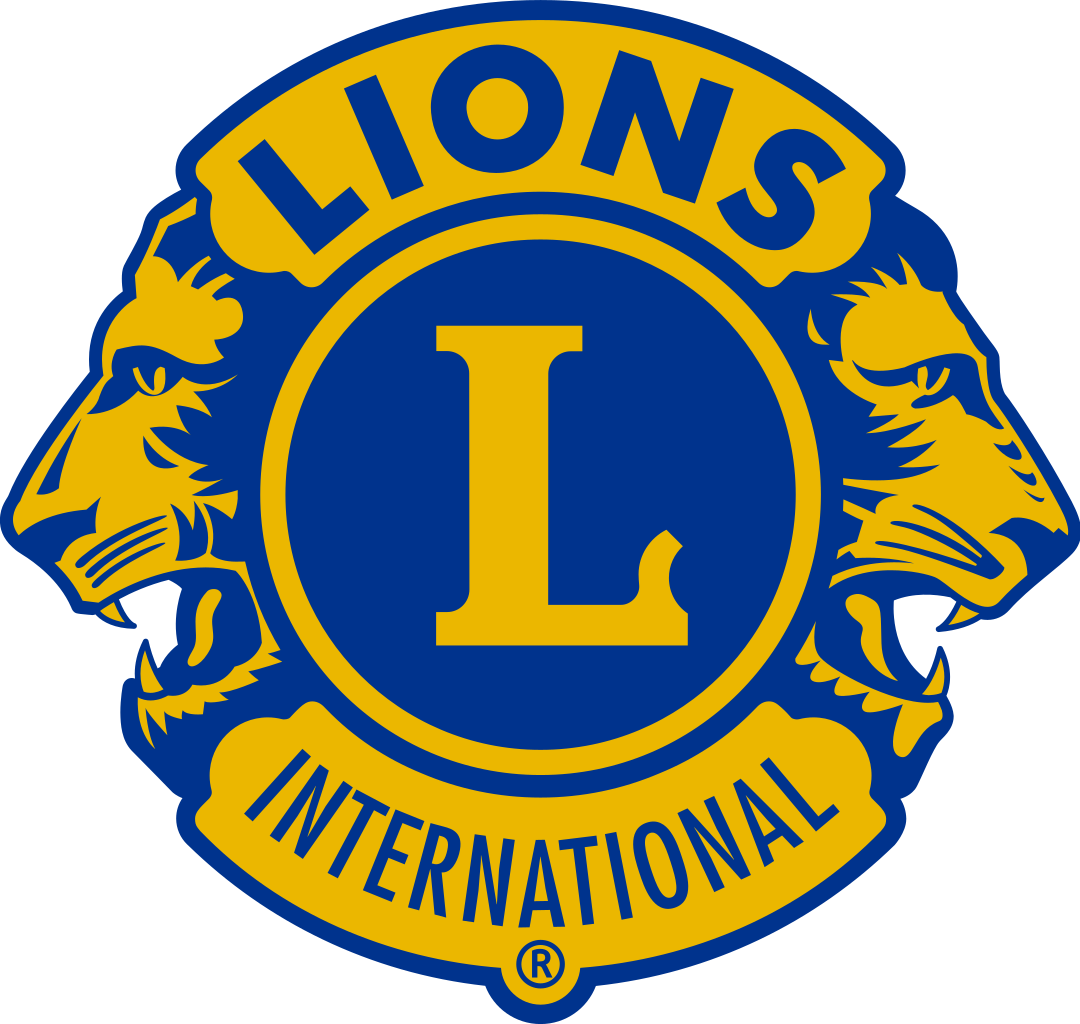 The LCI website: lionsclubs.org

Click: Member Login

Let’s go to the various sign-in screens with:
a tablet
an iPAD
a laptop
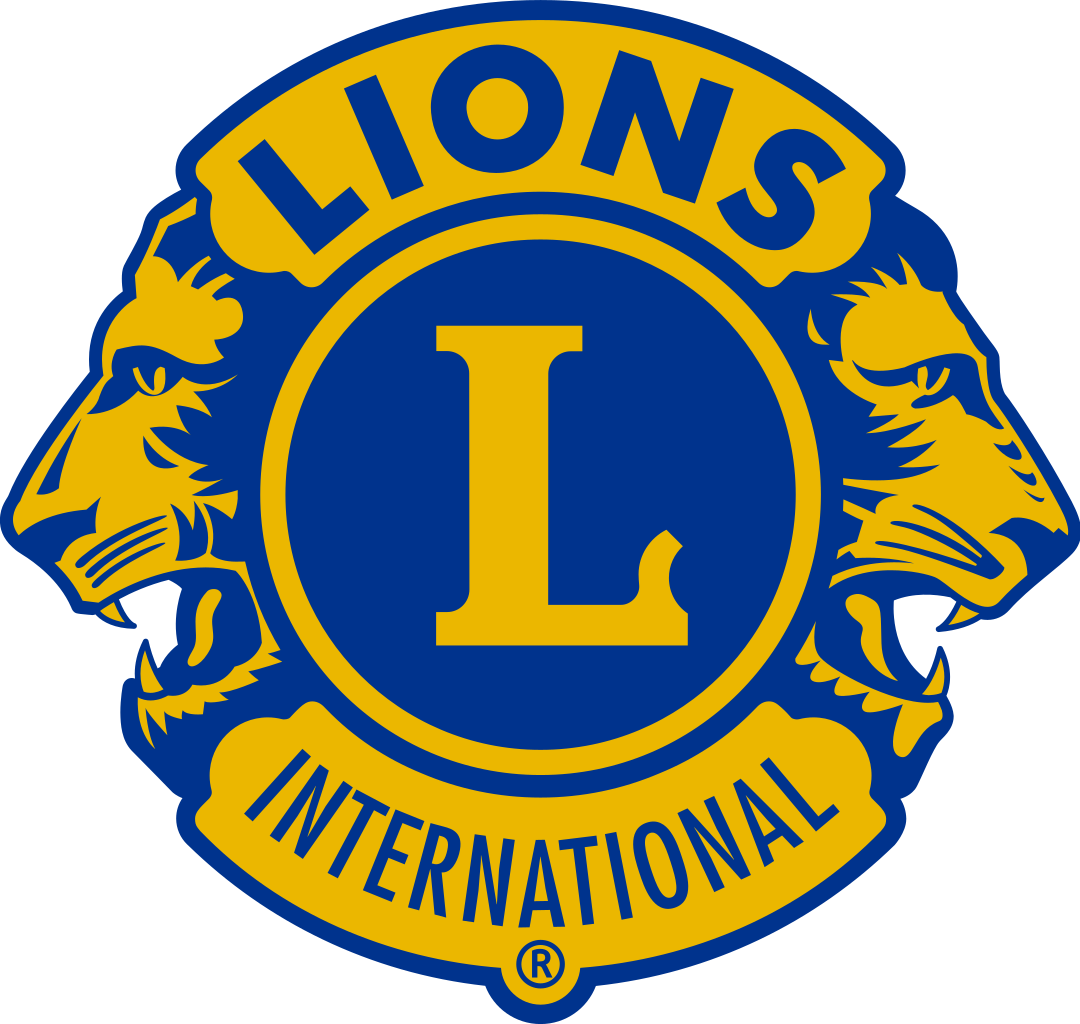 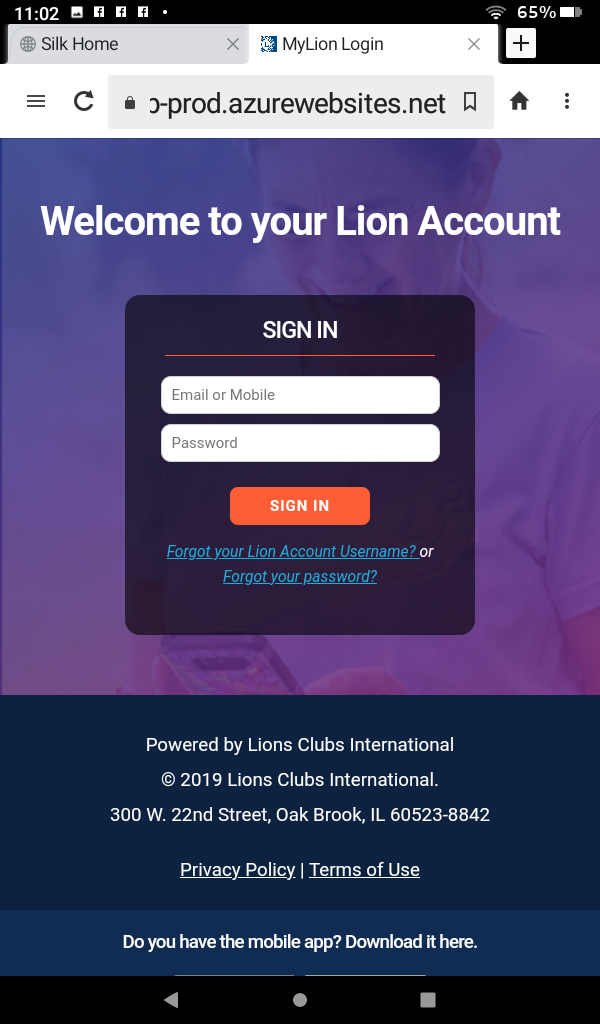 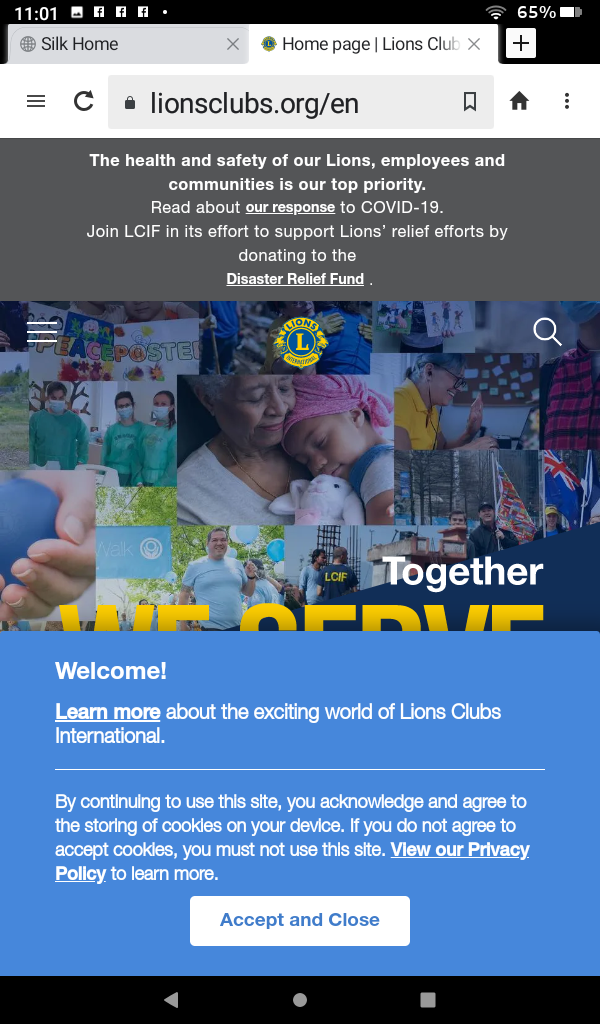 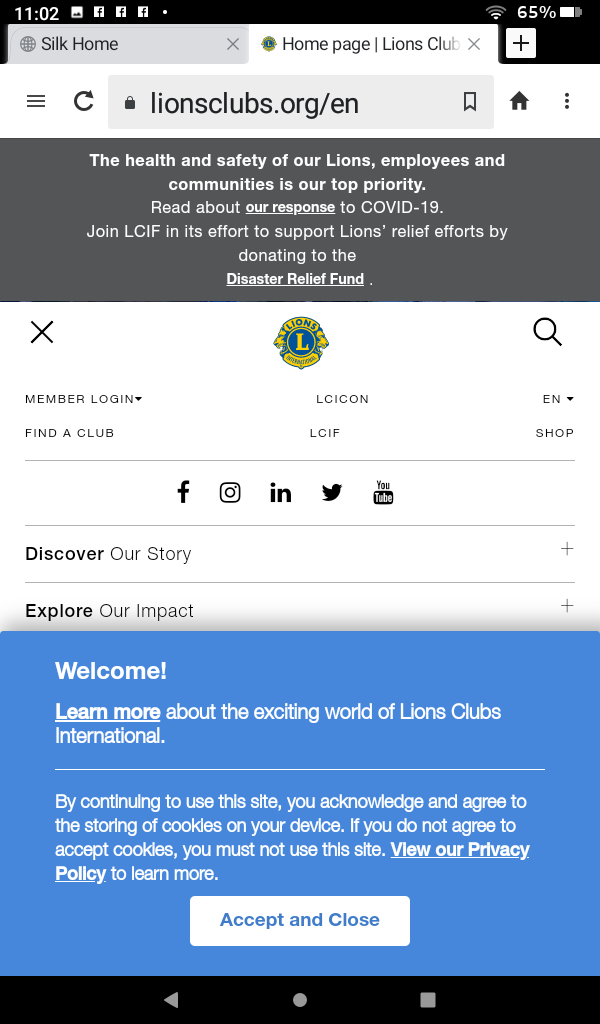 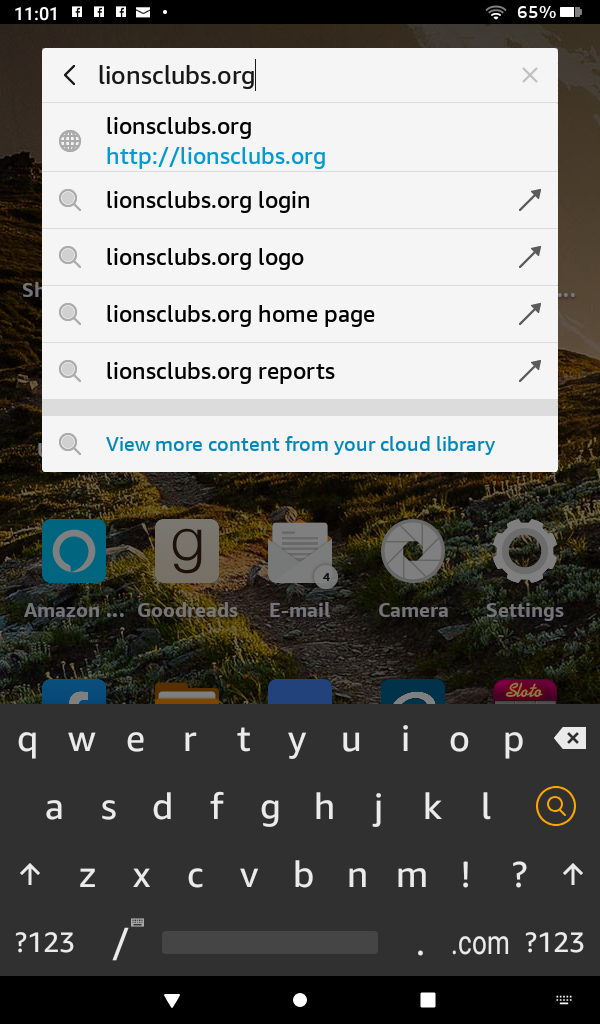 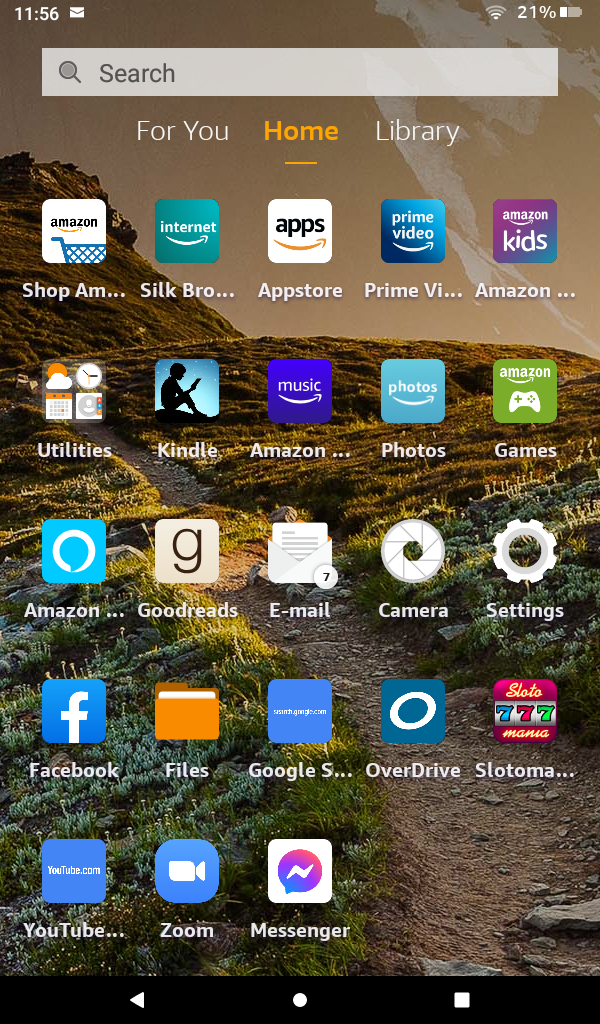 Sign-in
Screens
using 
a tablet
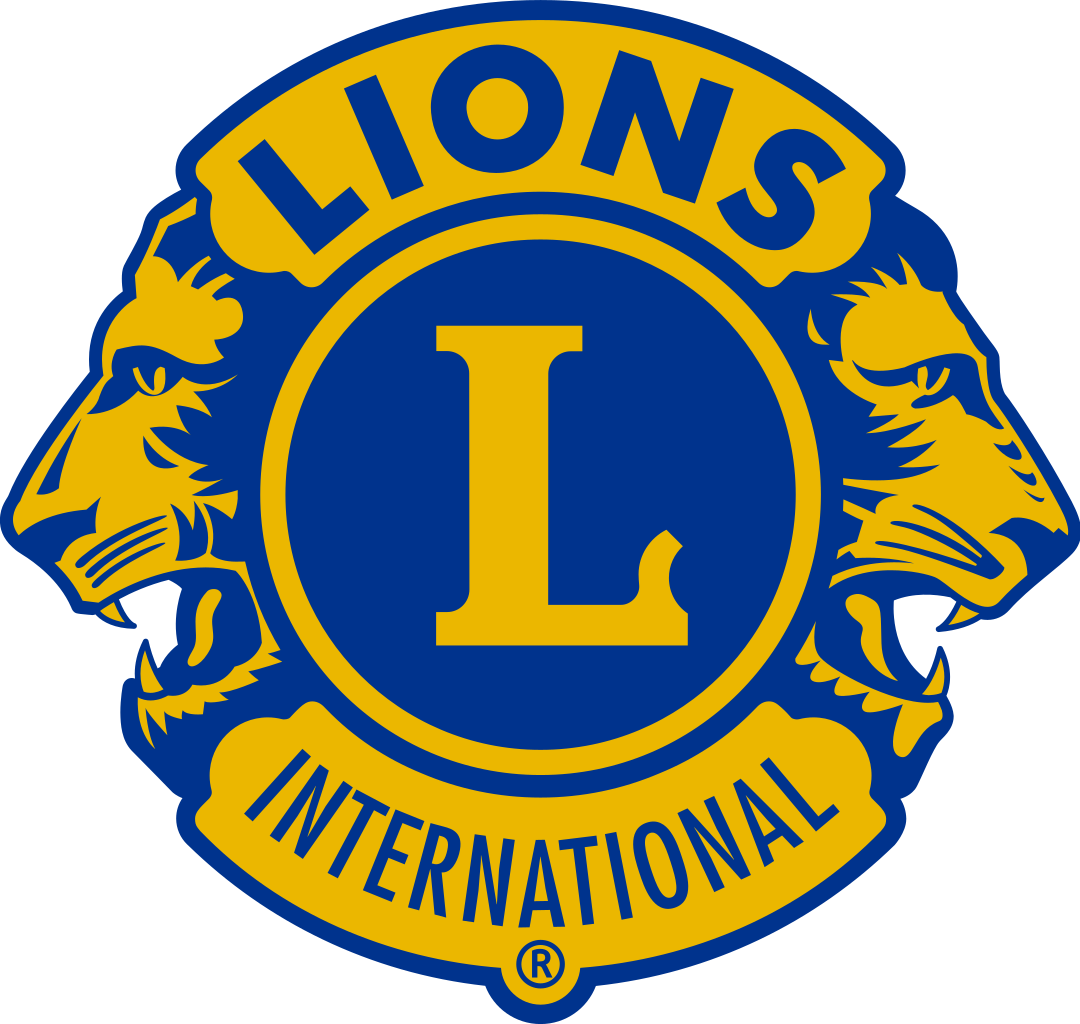 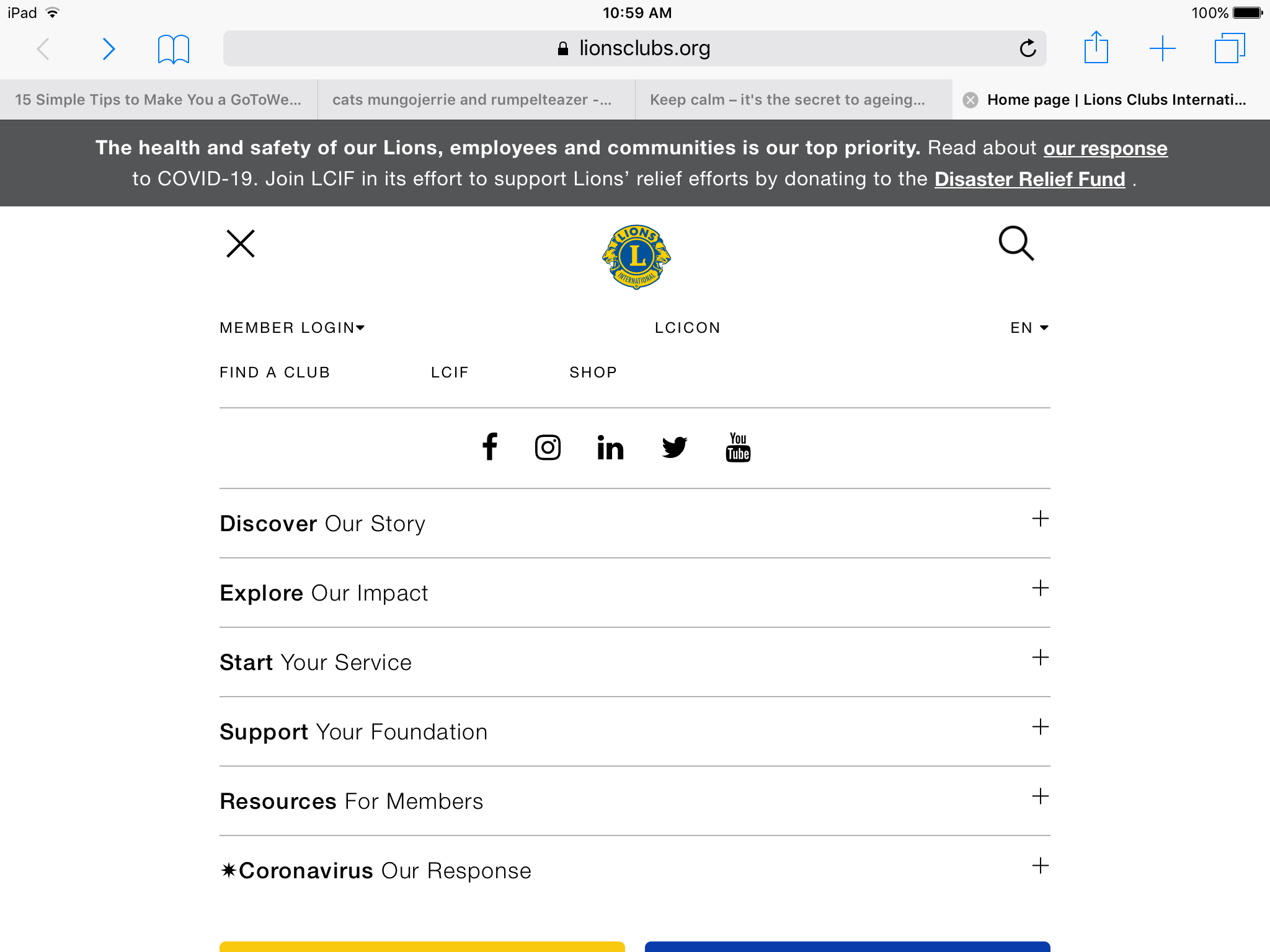 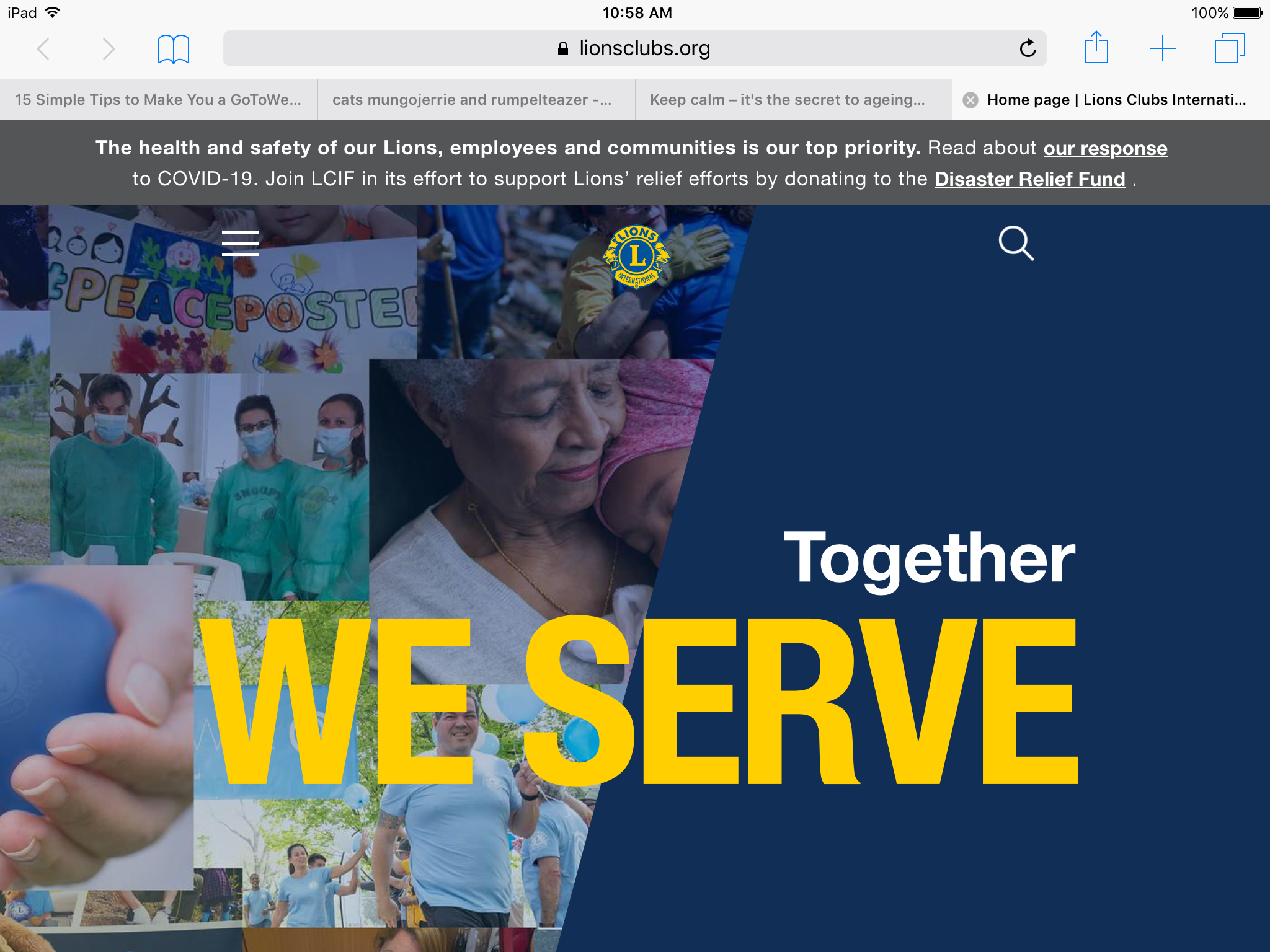 Sign-in
Screens
Using
An iPad
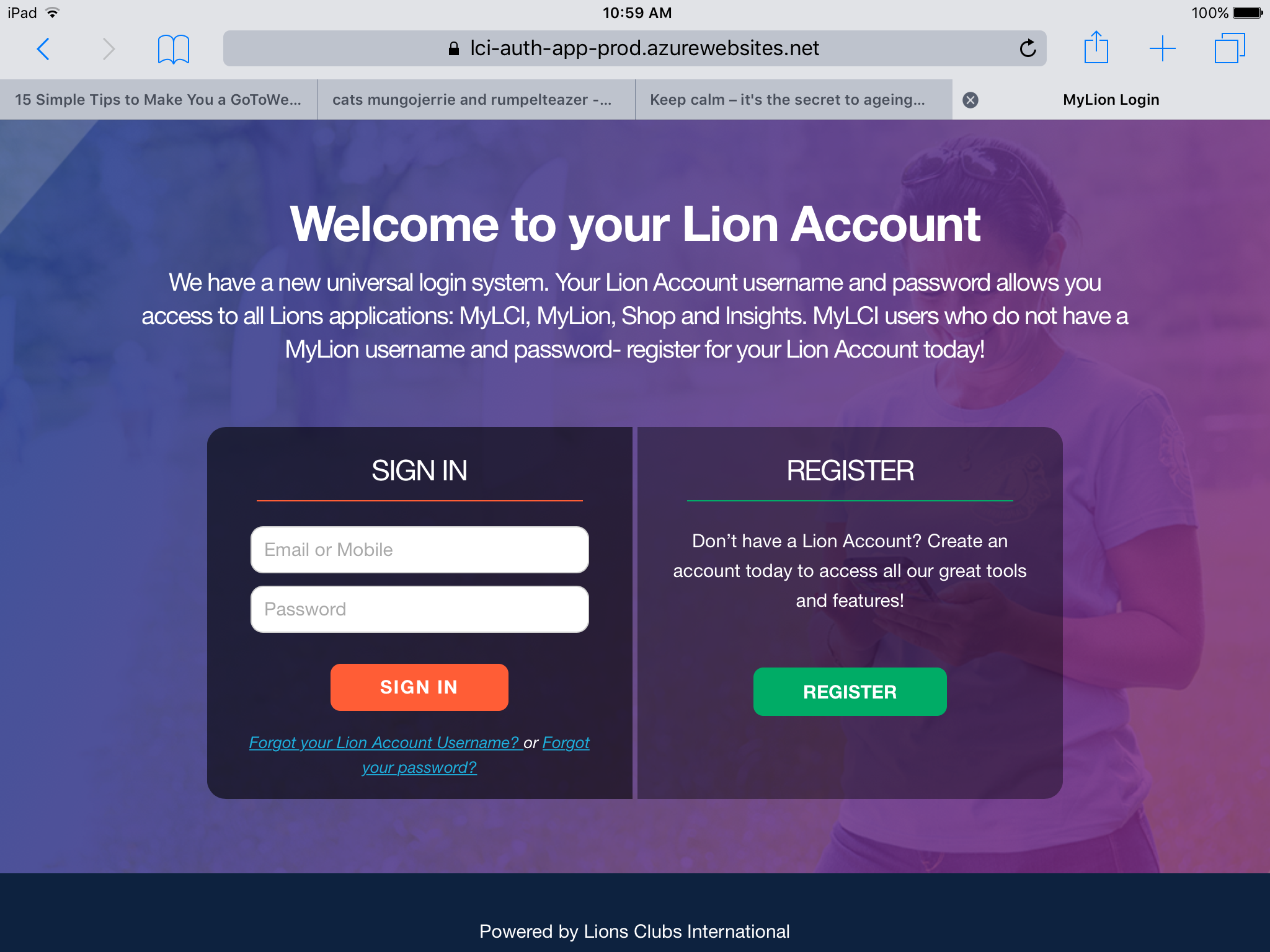 Sign-in Screens Using a Laptop
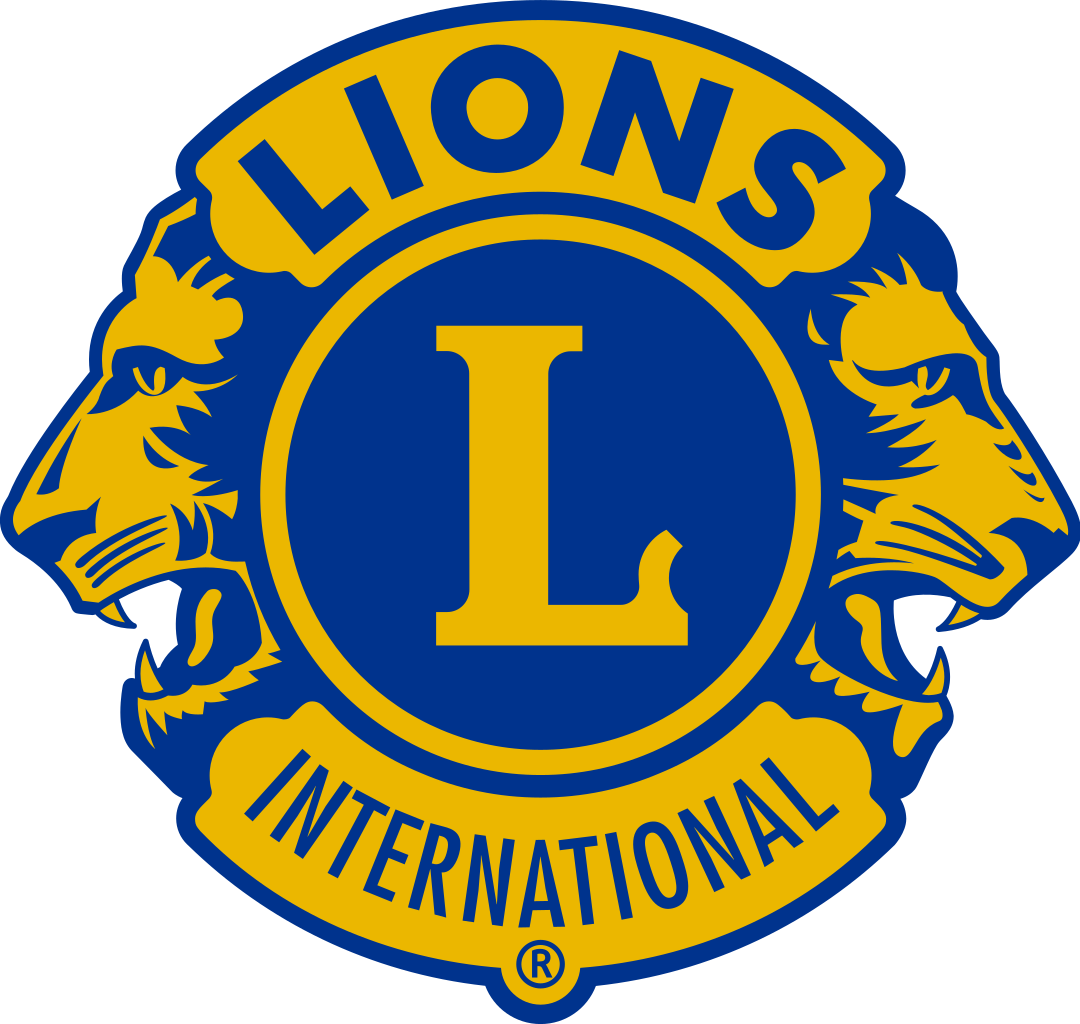 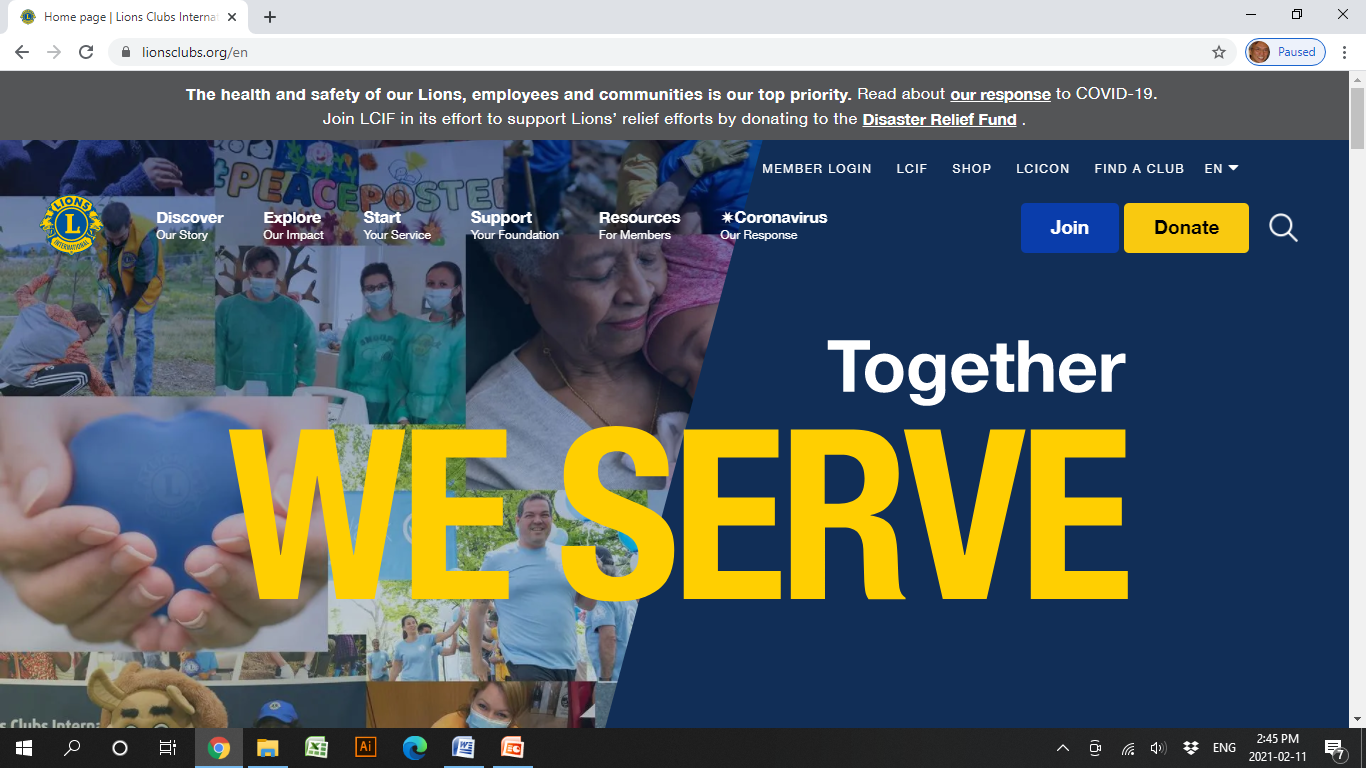 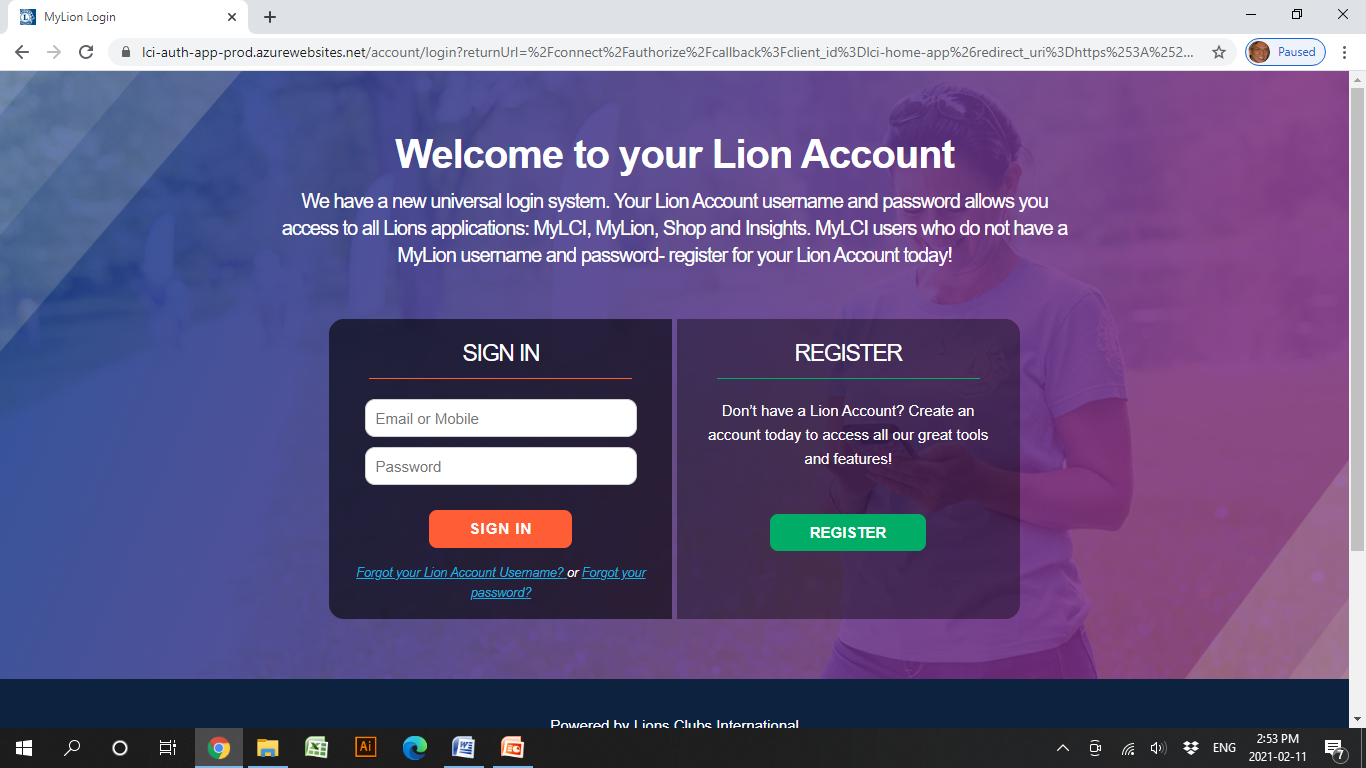 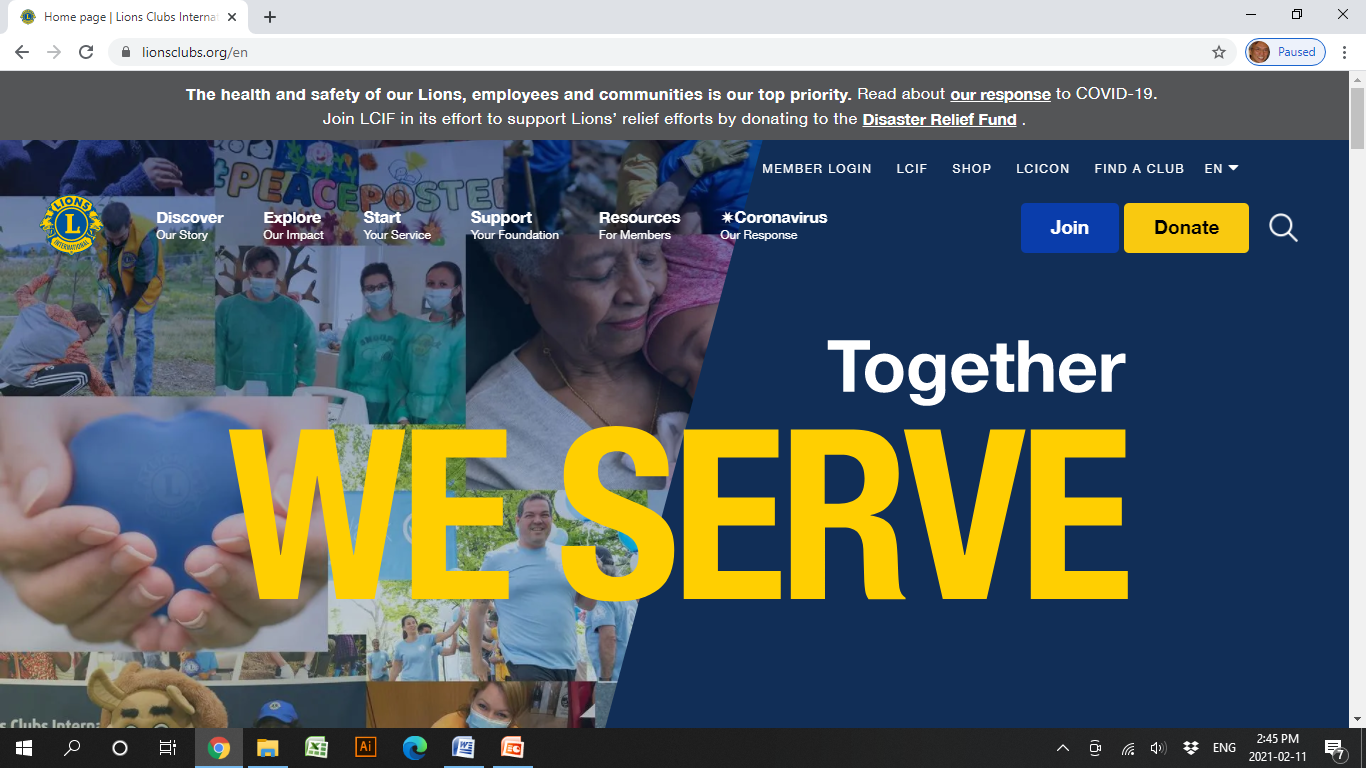 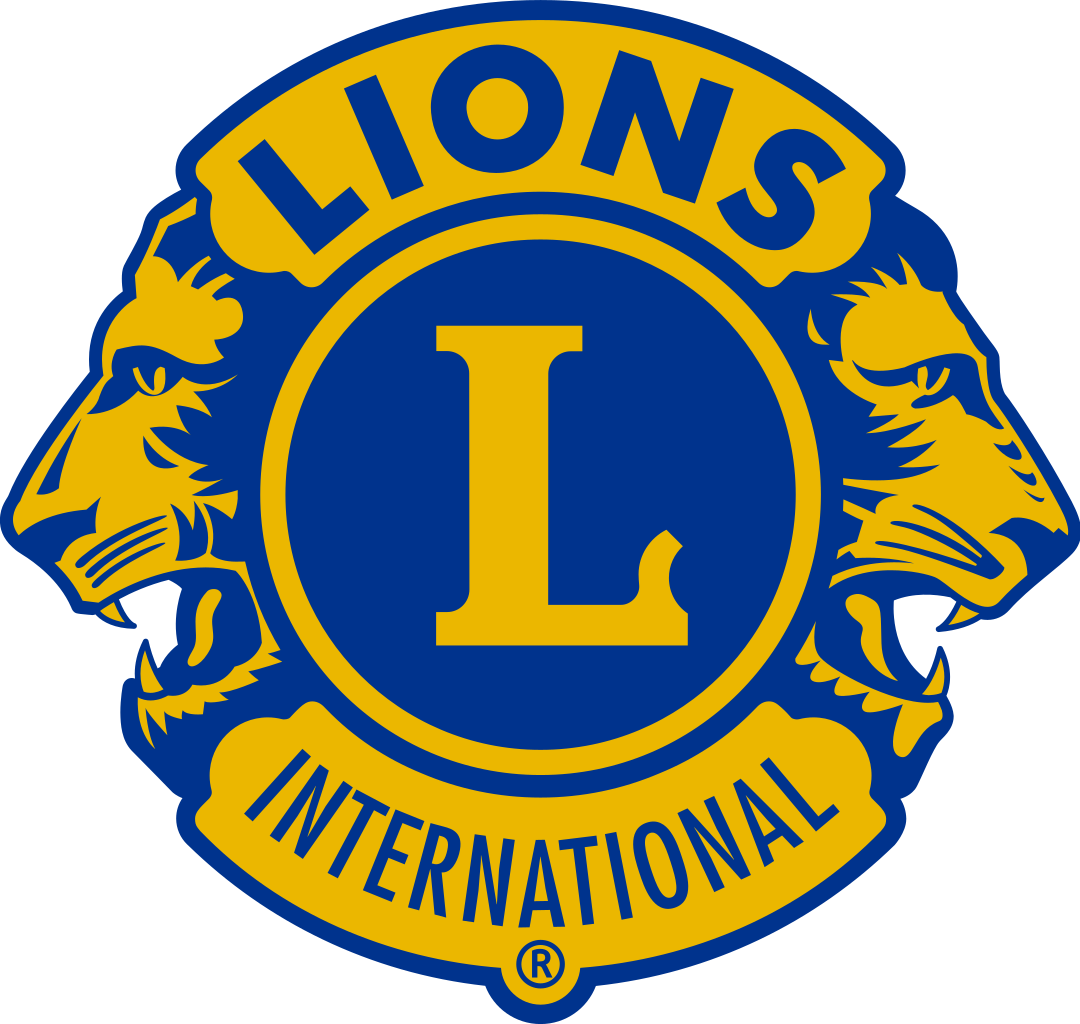 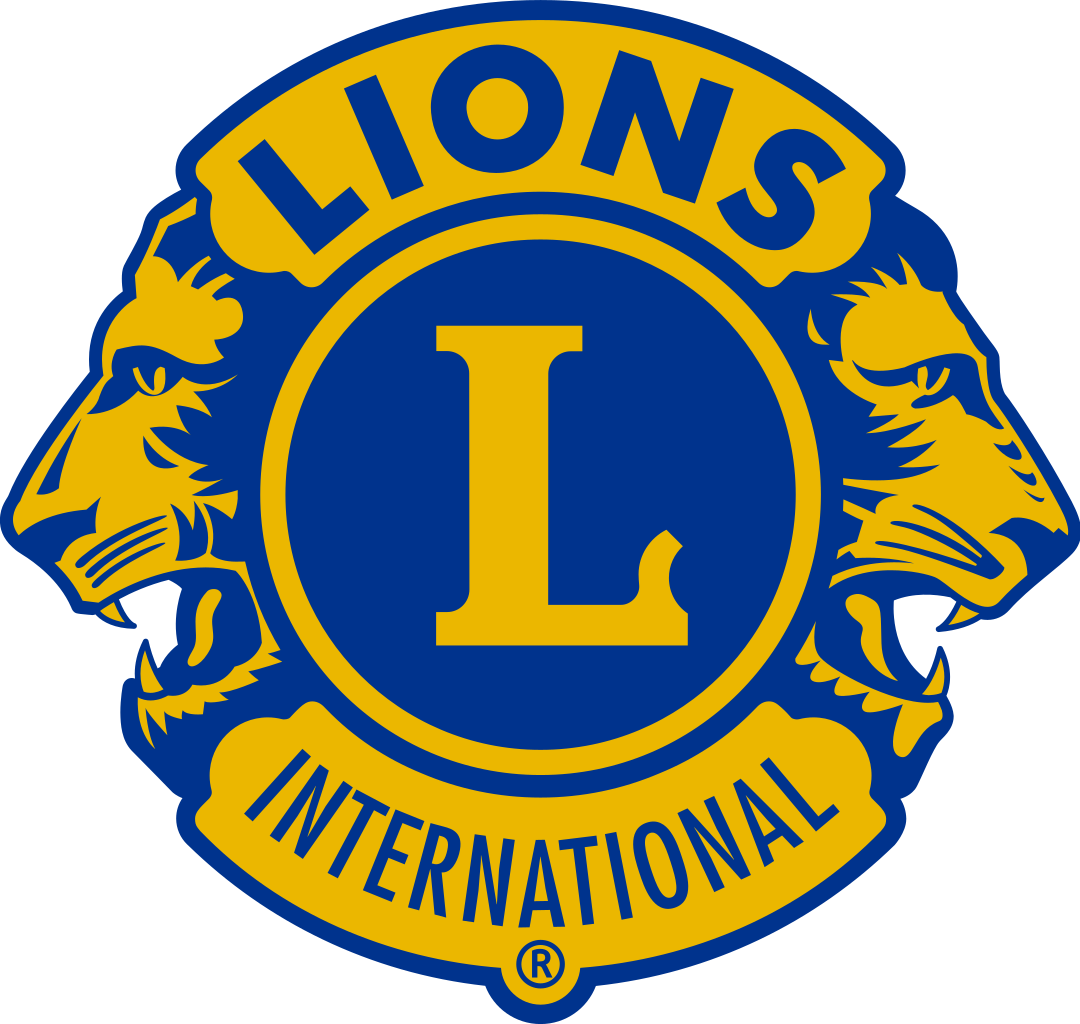 Let’s go to a live demonstration on:
Creating a  future  service  activity
Reporting a past service activity
What can you see in the Metrics
Live Demo
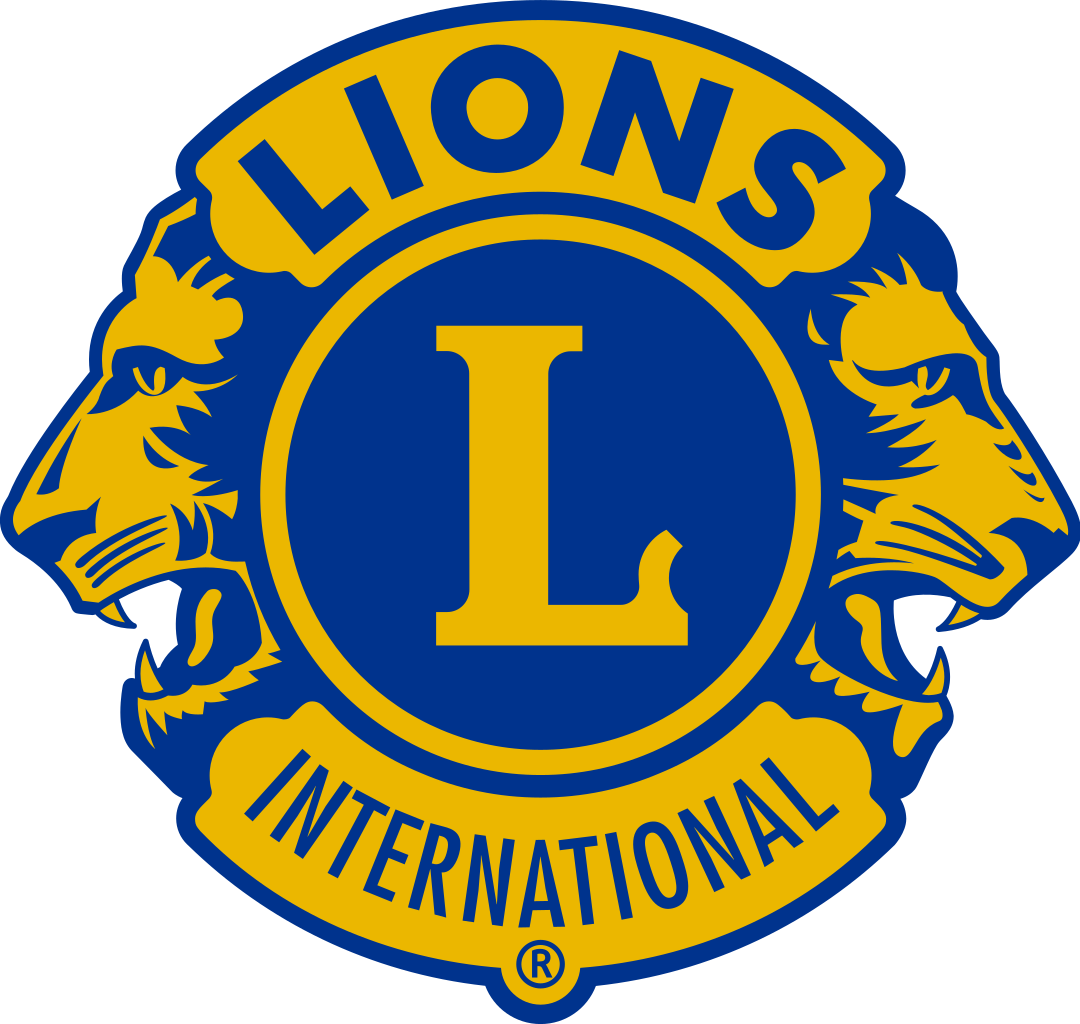 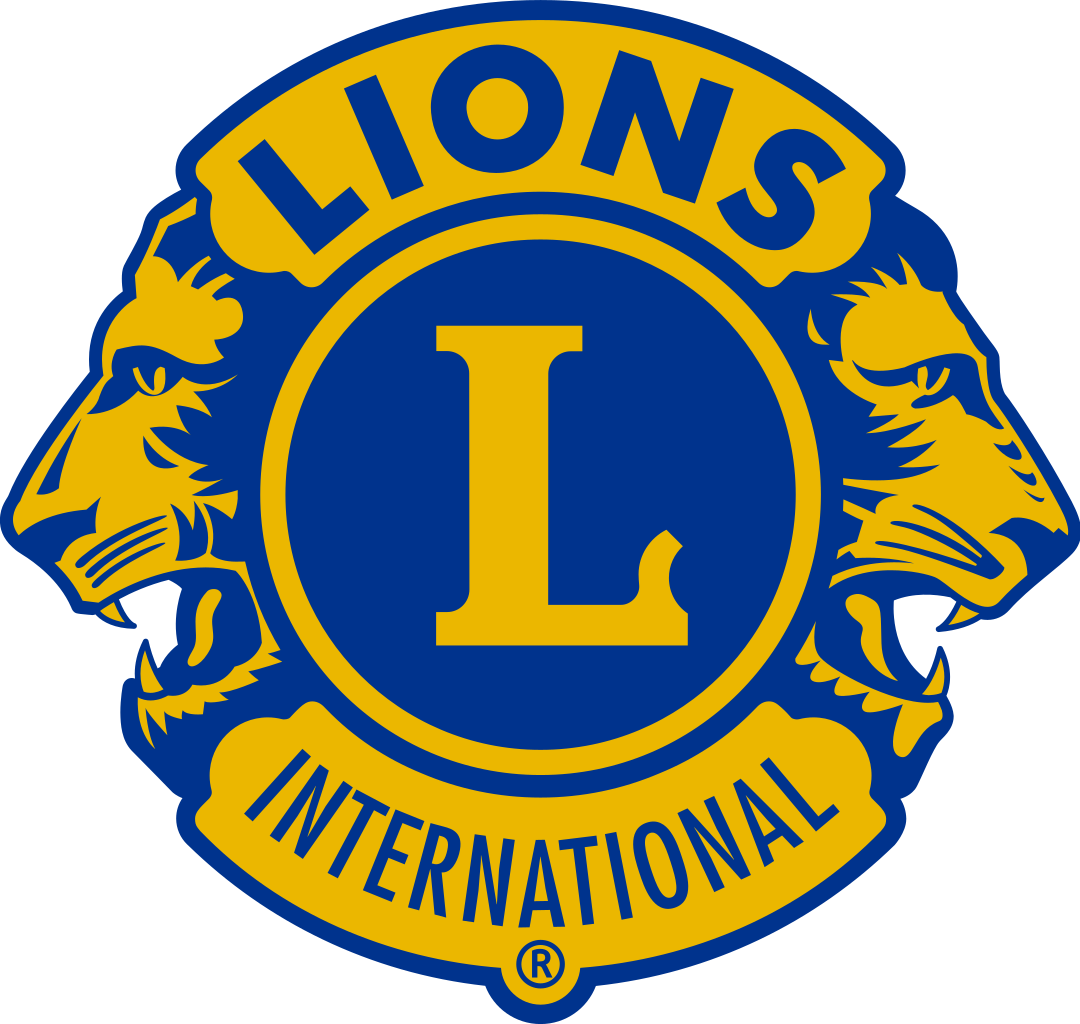 Introducing the A-16 MyLION support team:
	Lion Veronica Wickens of Omemee 
Email: vjwickens@gmail.com
	Lion Megan Bennett of Newmarket
Email: mbennett@lionsa16.com
	Lion Tim Cheung of Angus Glen
Email: tcheung@lionsa16.com
Other Lions Apps available
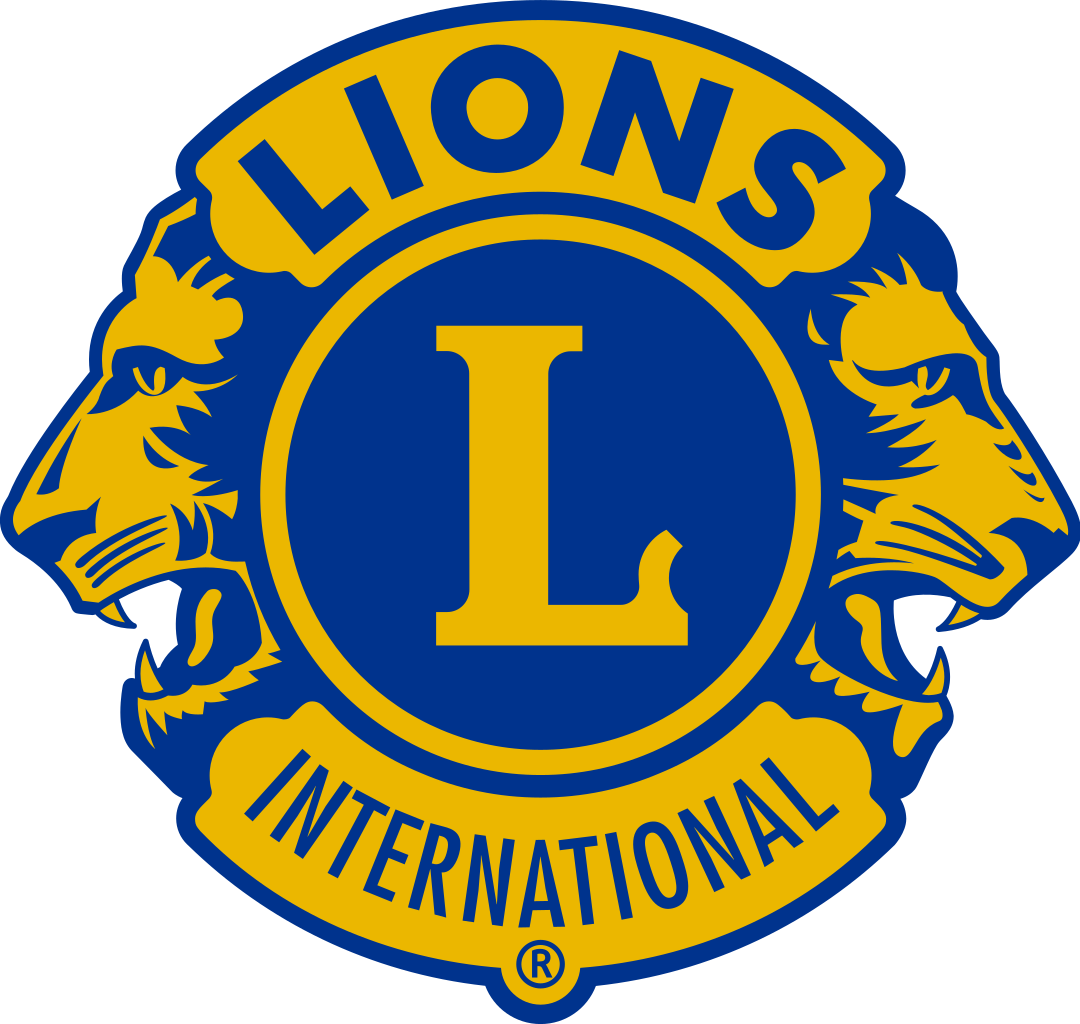 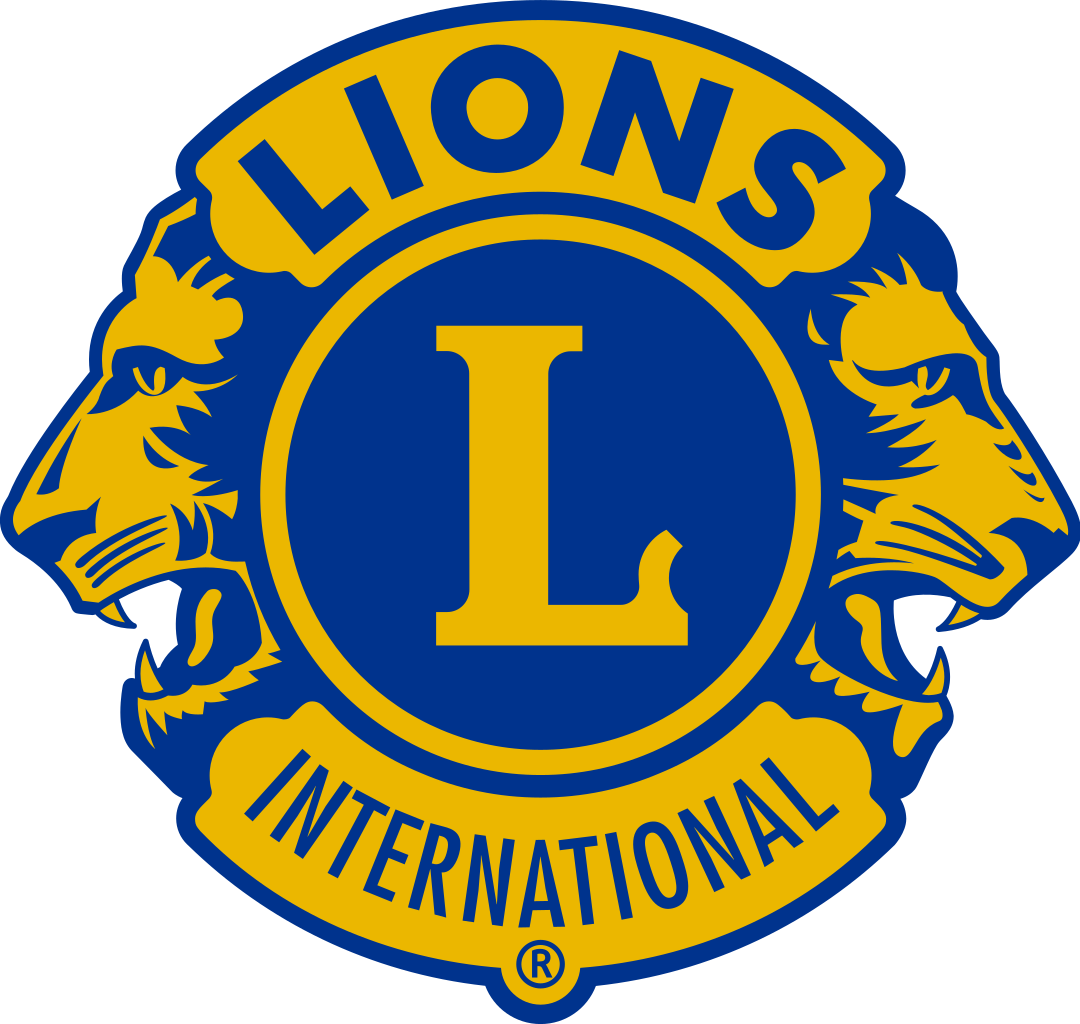 Questions / Comments
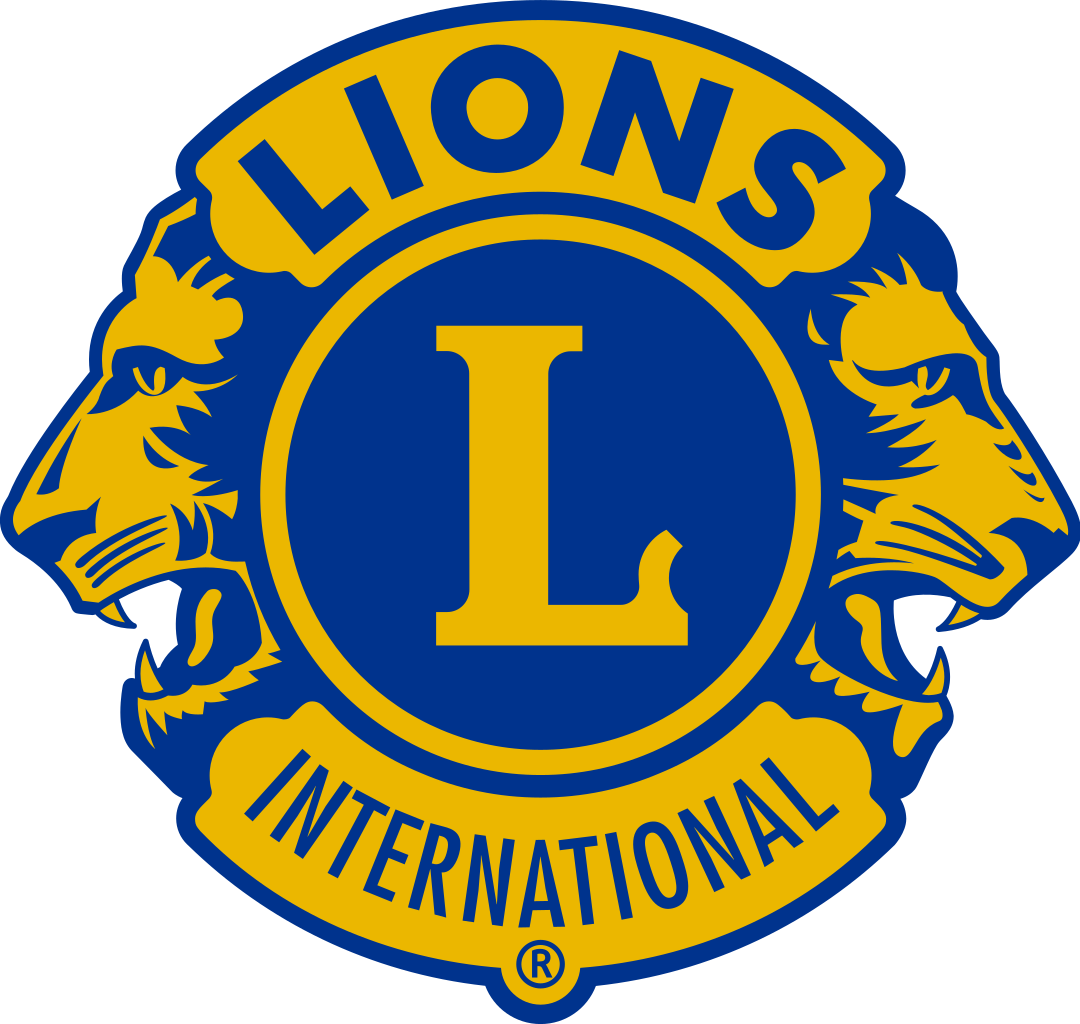 Session objectives:
To demonstrate the processes in
 creating/promoting/reporting Club service activities with MyLION;
To show the information available in MyLION Metrics and the importance of it;
To enable you as Club Officers to use MyLION to plan/promote/report Club service activities
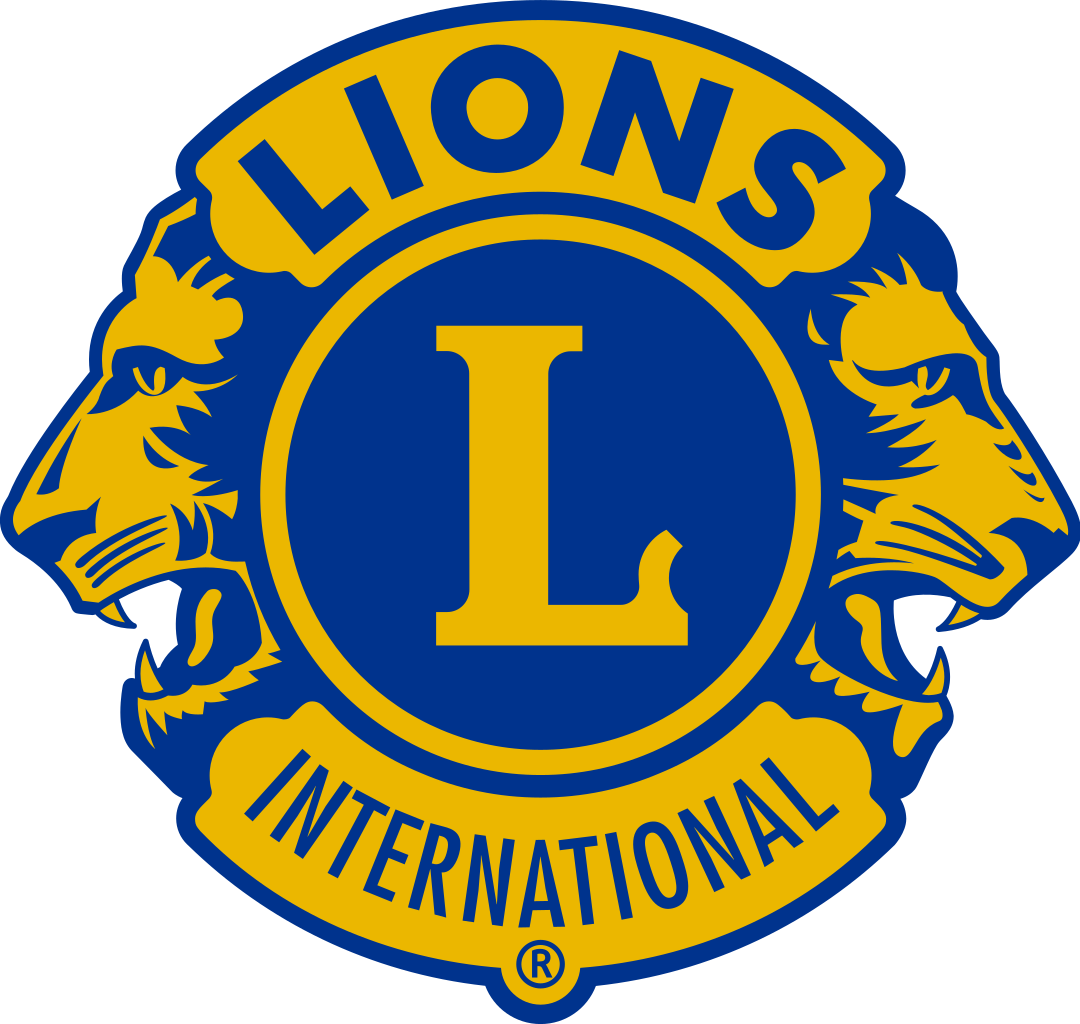 Poll # 3
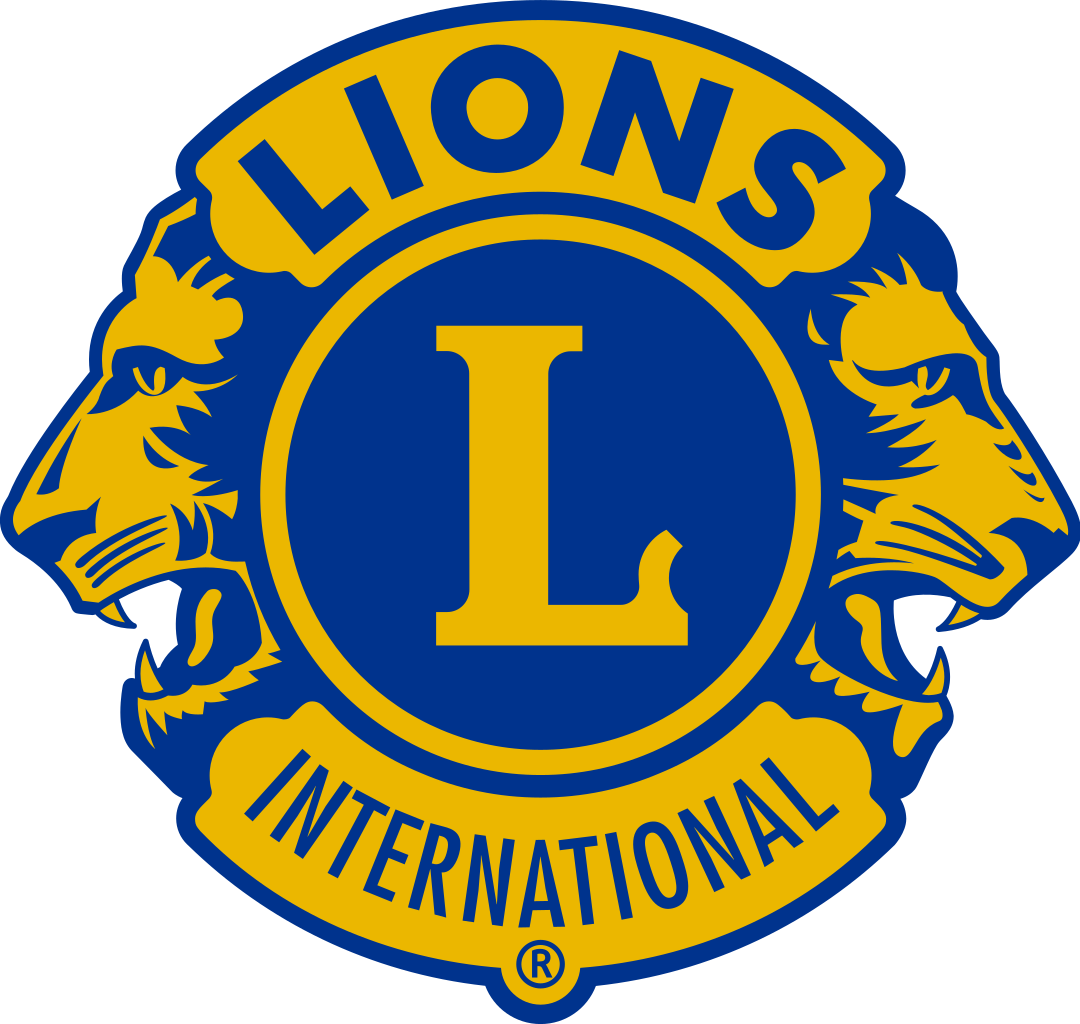 Thank You !